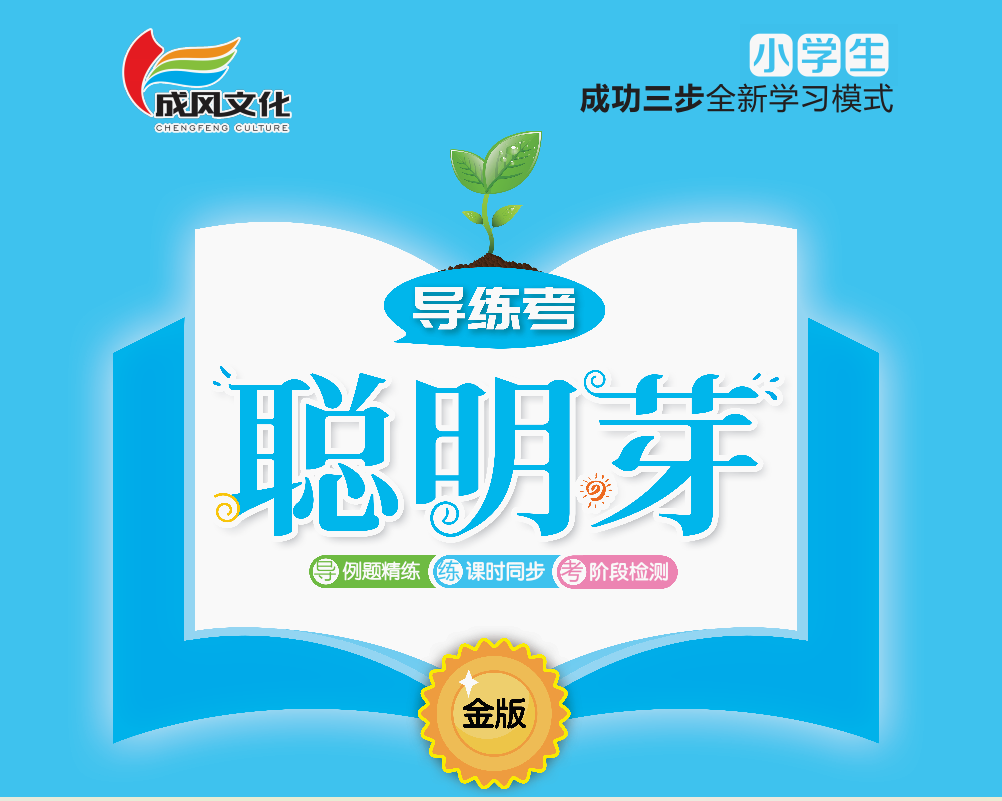 六    简单的数量关系(一)
重难点强化小专题(七)  
简单的数量关系
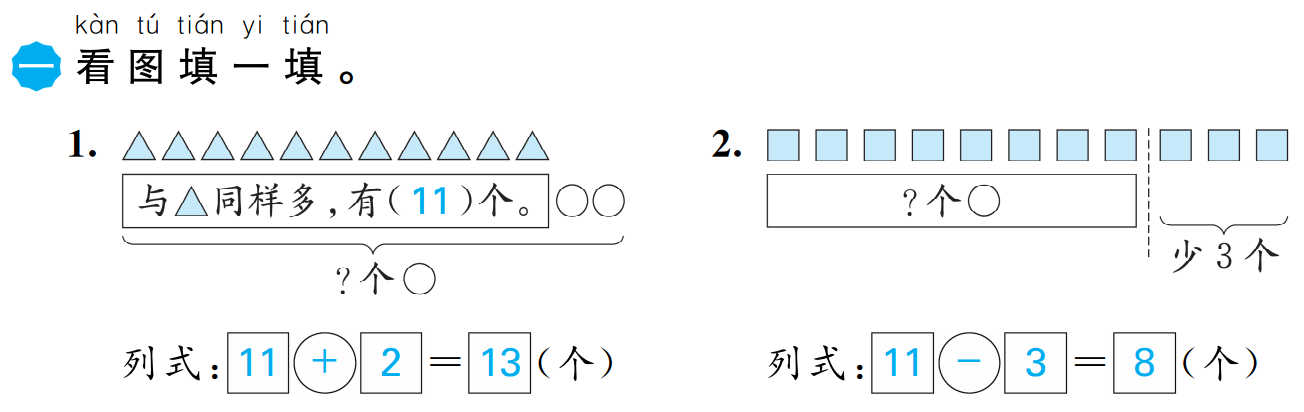 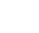 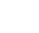 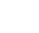 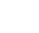 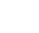 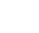 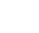 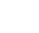 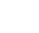 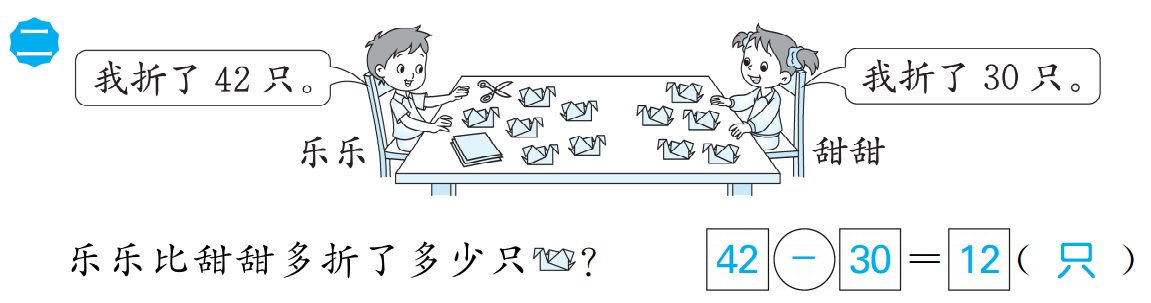 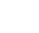 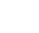 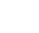 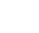 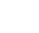 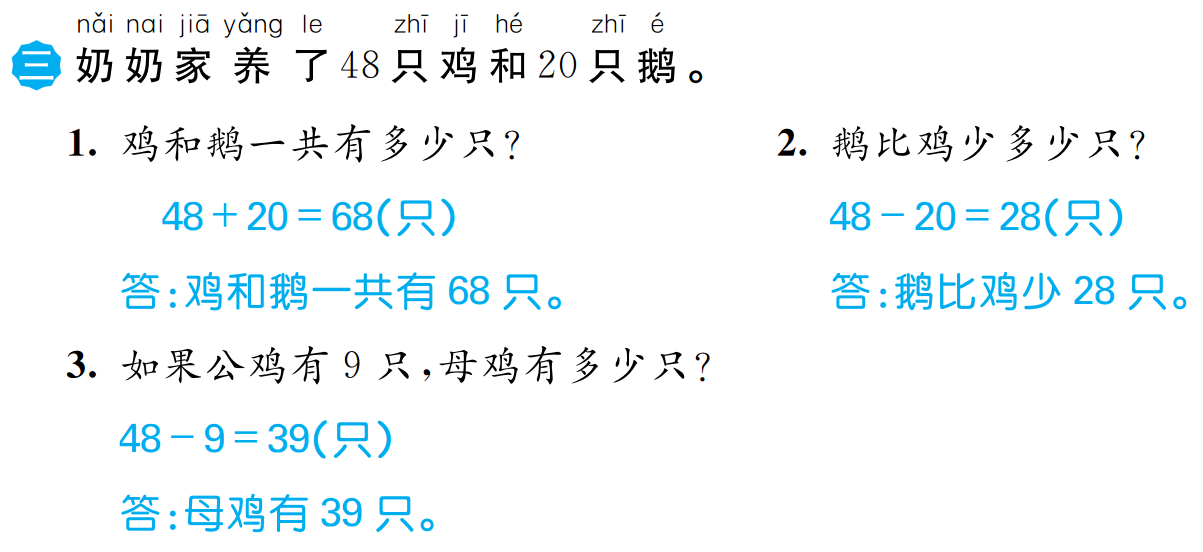 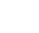 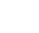 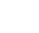 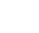 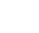 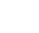 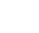 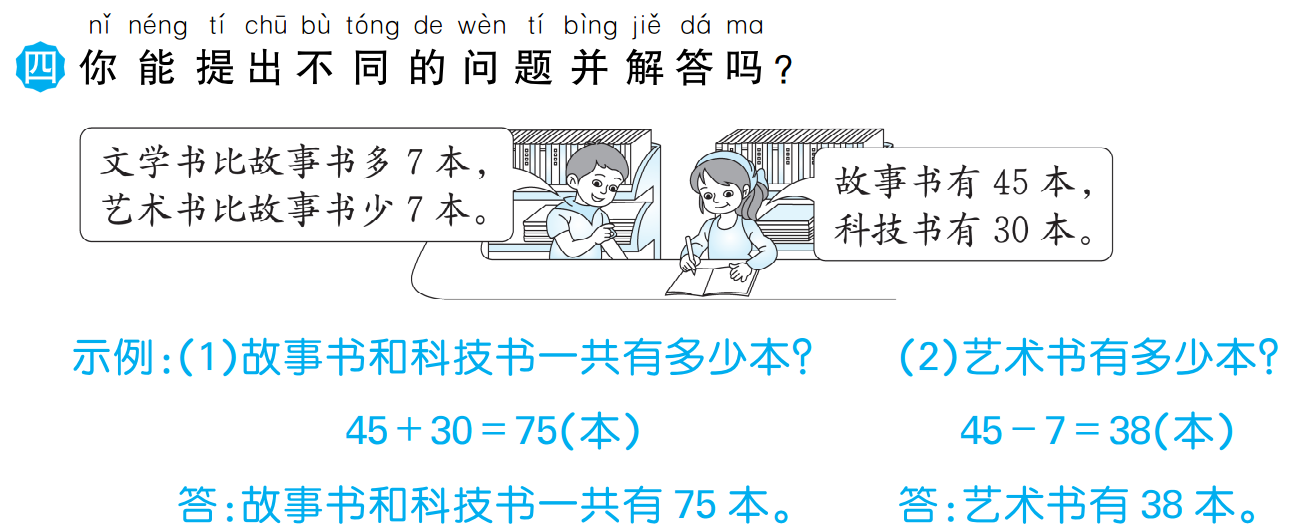 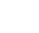 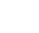 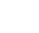 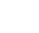 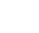 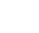 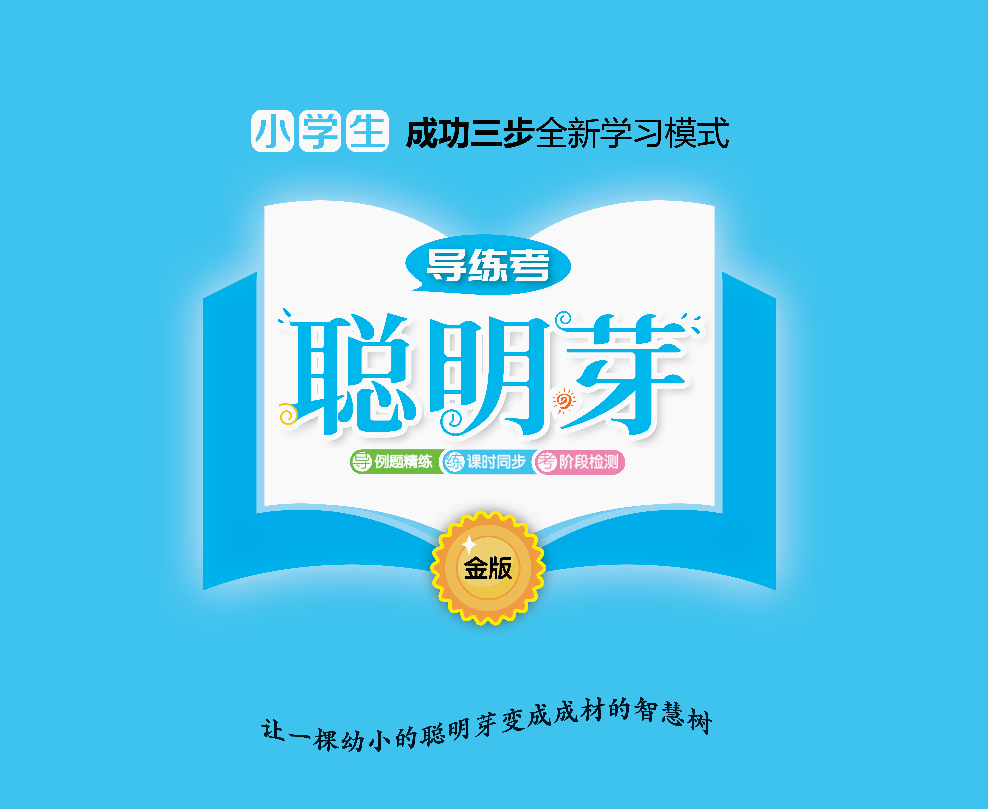